«Вот уж много лет твердит молва:
в 43-ем доме с буквой «А»,
самый лучший в мире детский сад,
дом для милых умненьких ребят!»
«Апробация и внедрение методики А.З Зака с целью развития интеллектуальных способностей у детей дошкольного возраста».Воспитатель Мутьева.ЛЮМДОУ Д/С  №5.
Интеллект- есть глобальная способность индивида целеустремлённо действовать, правильно мыслить и адекватно вести себя в своём окружении.
                                                    Векслер
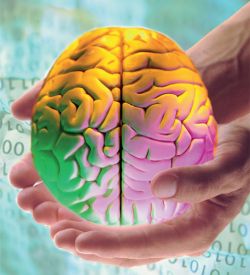 Актуальность:
- Мыслить логически – одно из важных умений, которое можно развивать с помощью специальных упражнений.
- Как известно, неспособных детей нет, нужно просто помочь ребёнку развить его способности, сделать процесс обучения увлекательным и интересным. 
- В связи с этим, учитывая особенности развития у детей восприятия, памяти, мышления меня заинтересовала проблема, как обеспечить и внедрить методику А.З.Зака по развитию интеллектуальных способностей у детей.
Цель:
Создать первоначальные предпосылки к развитию интеллектуальных способностей у детей.
Задачи:
Учить решать задачи на развитие способностей : анализировать, комбинировать, рассуждать и планировать.
Развивать интеллектуальную активность, самоконтроль.
Обеспечить эффективное взаимодействие воспитателя с детьми в процессе обучения.
Принципы организации обучения:
Принципы создания развивающей ситуации.
Принцип природосообразности.
Принцип системности. 
Принцип доступности.
Формы организации:
Индивидуально-творческая деятельность.
Творческая деятельность в малой подгруппе 6-8 детей.
Учебно-игровая деятельность.
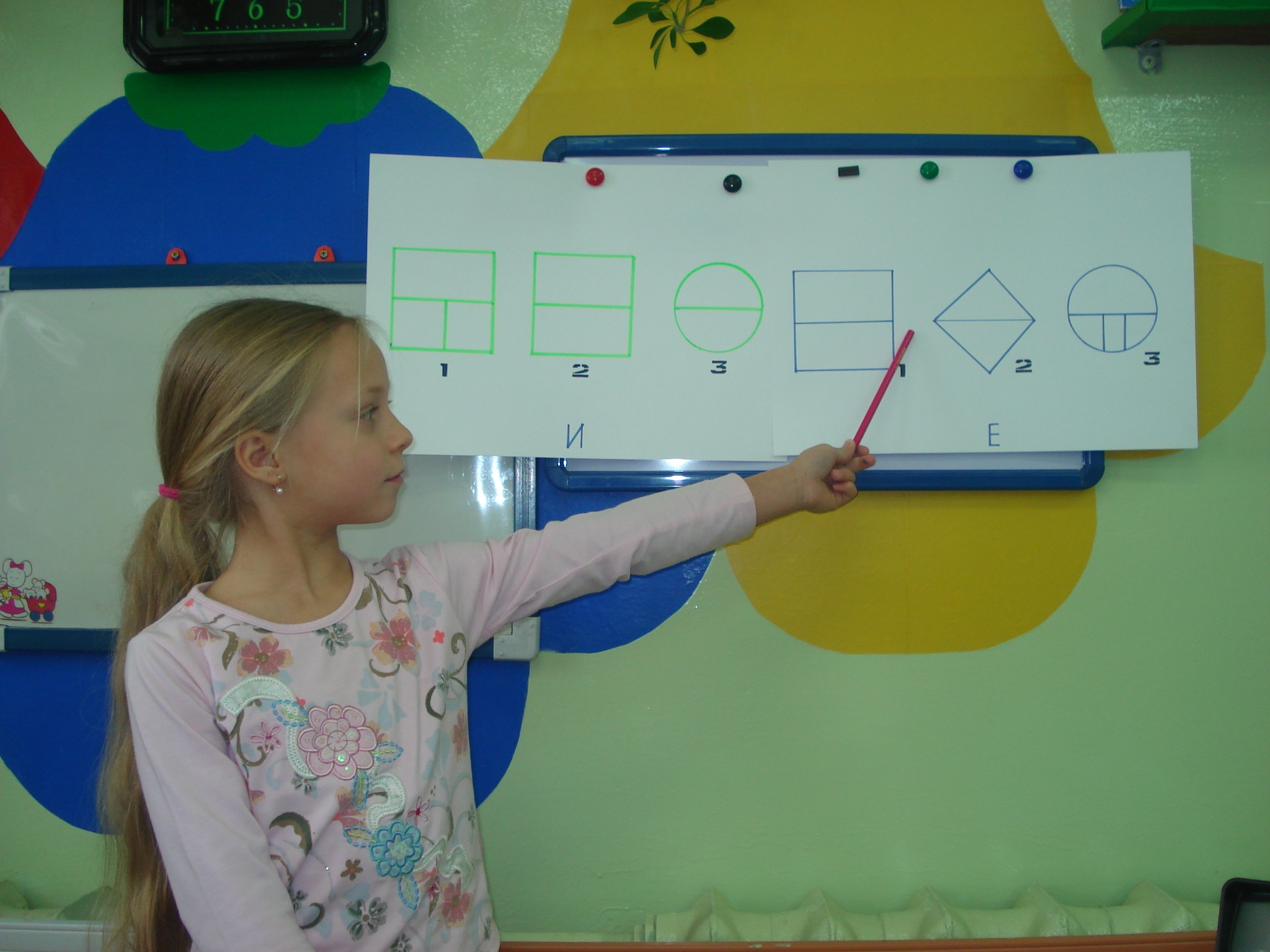 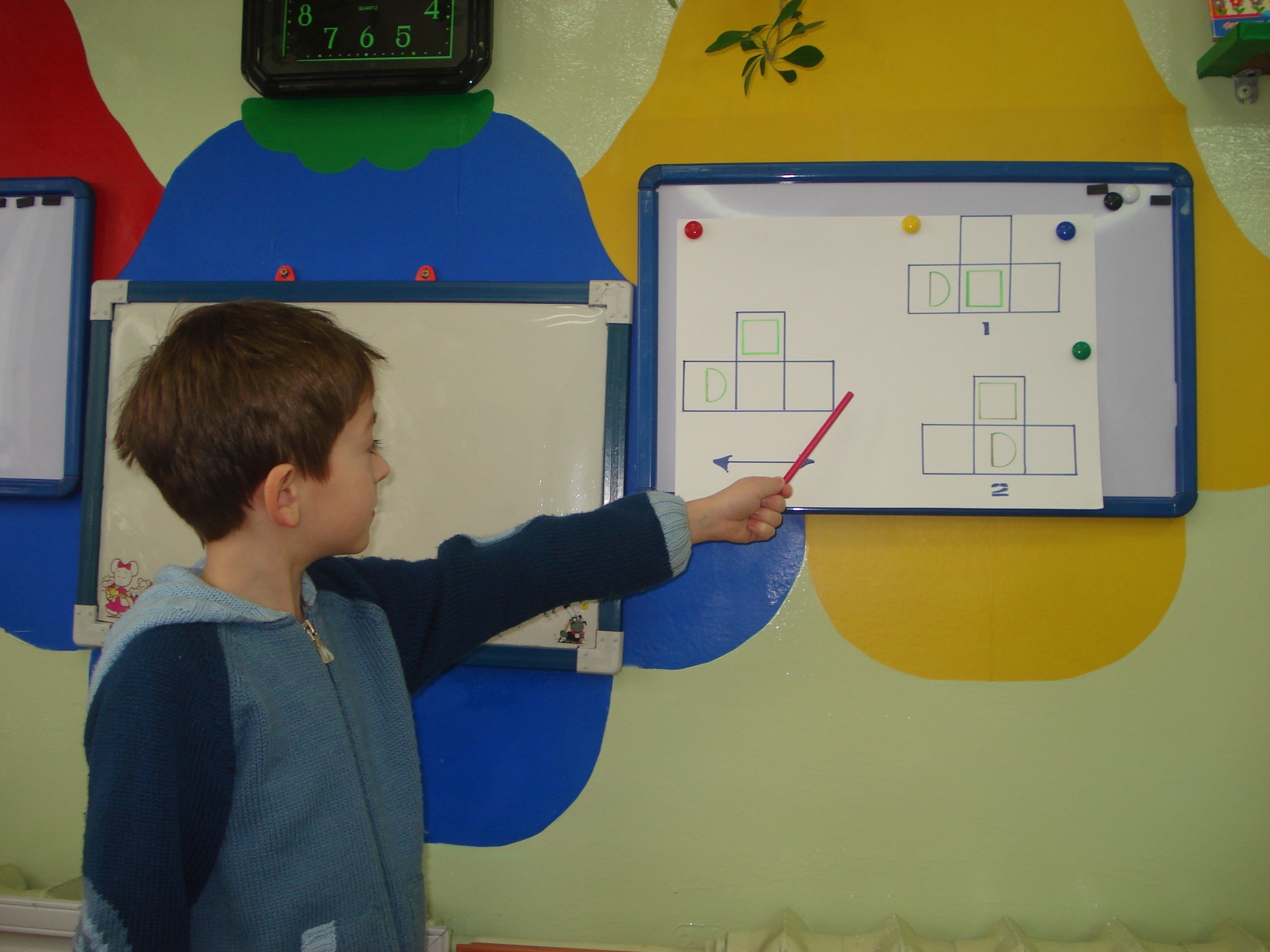 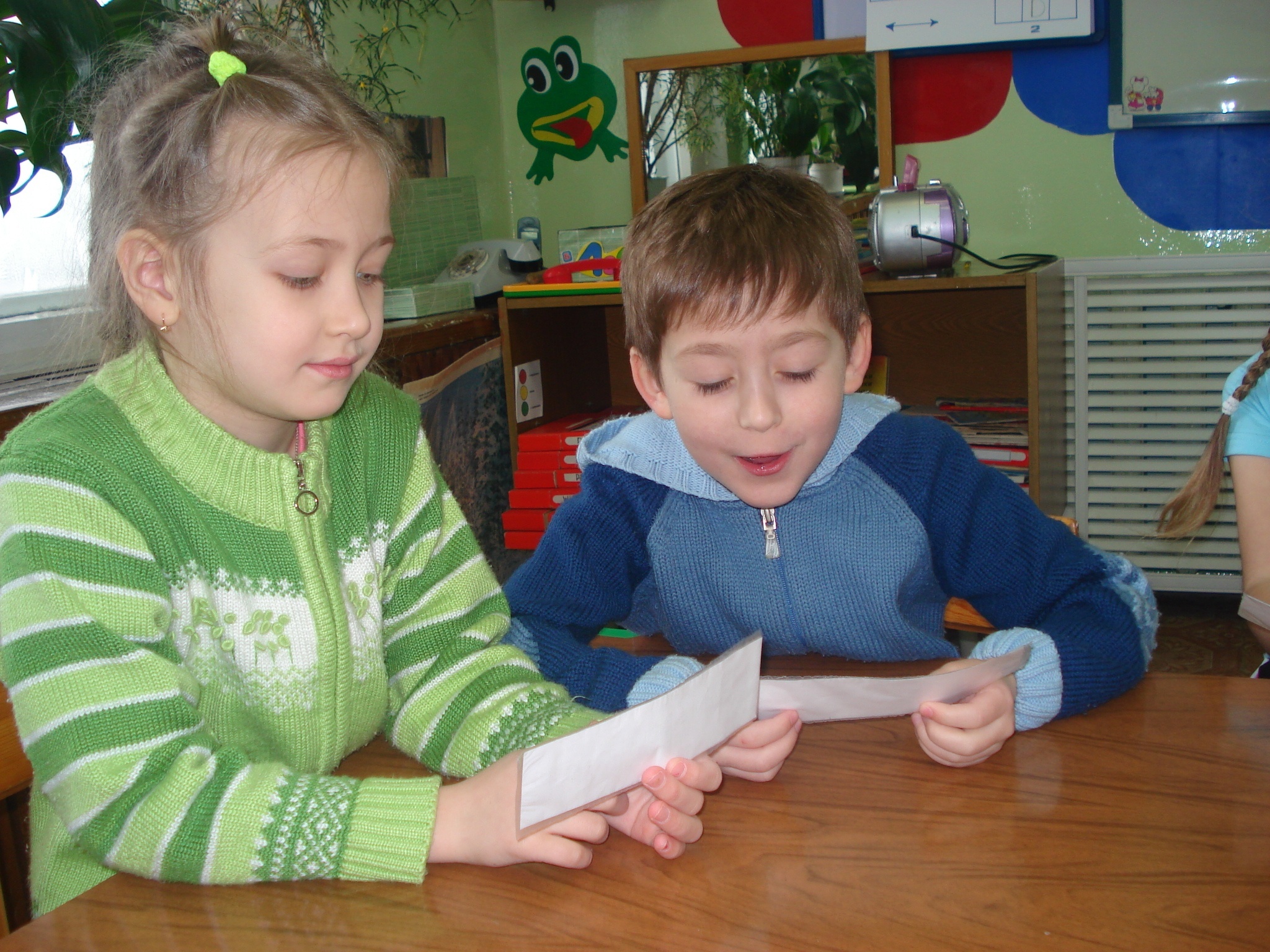 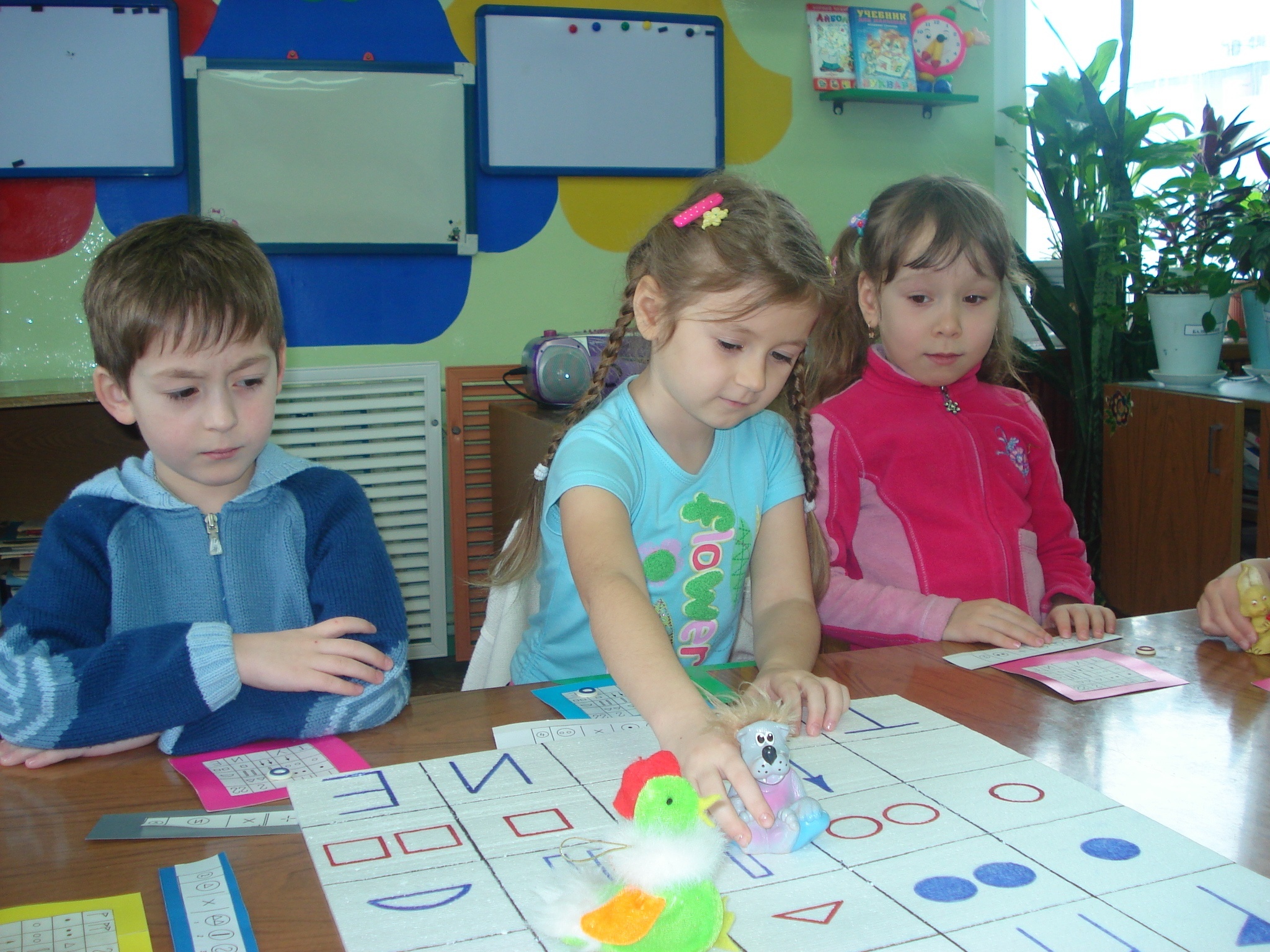 Результаты исследований по развитию интеллектуальных способностей на начало уч.года:
Результаты исследований по развитию интеллектуальных способностей на январь 2009.г:
Результаты исследований:
Заключение:
Проделанная работа по развитию интеллектуальных способностей у детей дала положительные результаты,  произошёл прирост в средних и высоких показателях. в данном направлении. С низким уровнем детей не наблюдается из этого следует что результативность работы по развитию интеллектуальных способностей повысилась.
Дошкольники с развитым интеллектом быстрее запоминают материал, более уверенны в своих силах, легче адаптируются в новой обстановке, лучше подготовлены к школе.